Presentation Disclaimer
This presentation is based on preliminary results as of February 9th, 2023 from the Sport and Belonging project. Data analysis is ongoing, and an updated version of the project and results will be published in the future. 
We encourage you to check back in with the project at the end of 2023 and in 2024 for published articles and knowledge translation materials. 

Please use the following citation: 
St.John, L., Renwick, R., Arbour-Nicitopoulos, K., Routledge, F., Zheng, R., Caplan, B., Denault, C., Findlay, F., McDonald, V., & Noronha, J. (2023, Feb). Fostering and developing belonging for young adults with intellectual and developmental disabilities through Sport: Lessons from an inclusive study. Presented at the Canadian Health and Wellbeing in Developmental Disabilities Conference, Toronto, ON.
1
Fostering and developing belonging for young adults with intellectual and developmental disabilities through Sport: Lessons from an inclusive study
Laura St.John, Rebecca Renwick, Kelly Arbour-Nicitopoulos, 
Francis Routledge, Runqun Zheng, Ben Caplan, Callum Denault, 
Jennifer Findlay, Victoria McDonald & James Noronha
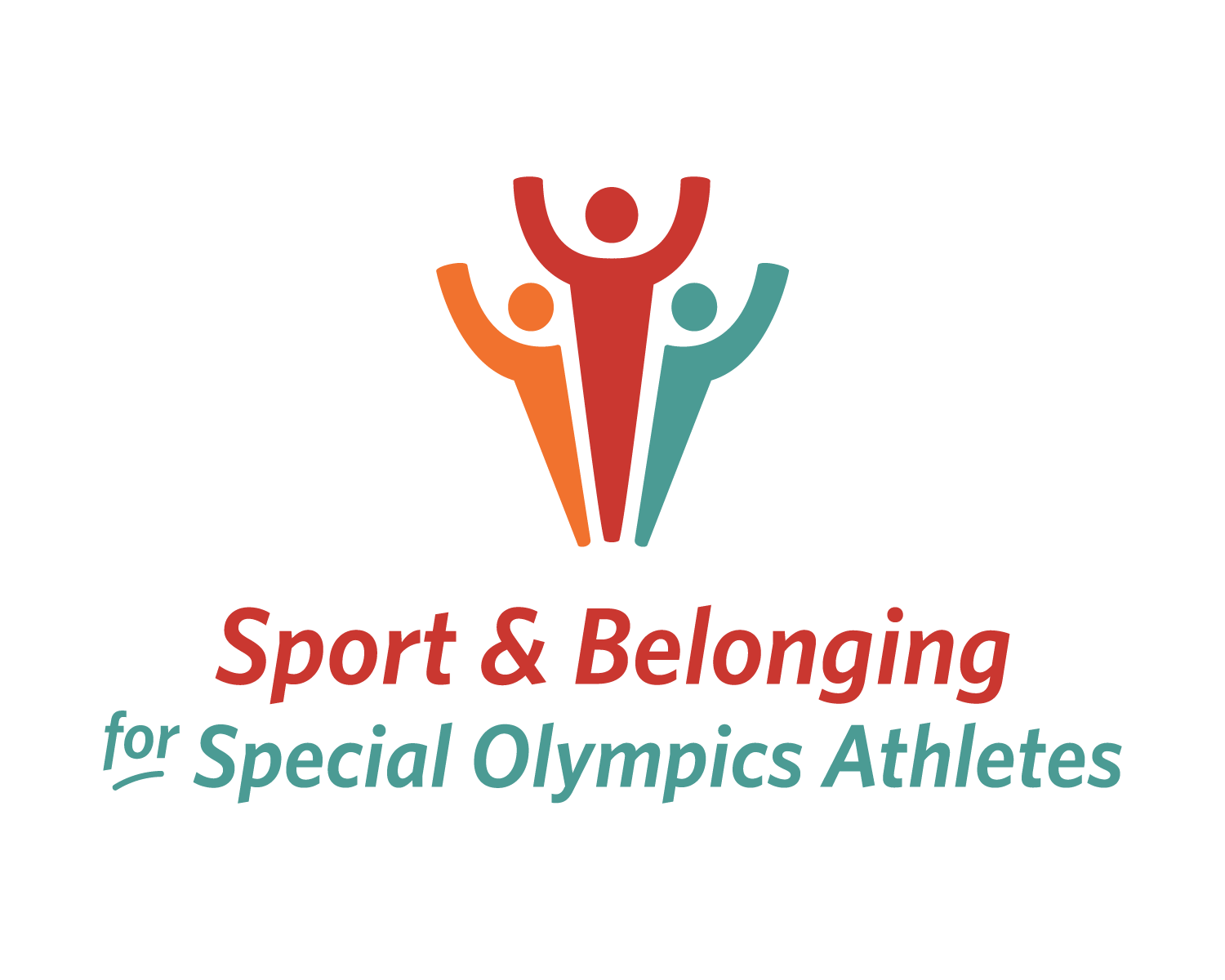 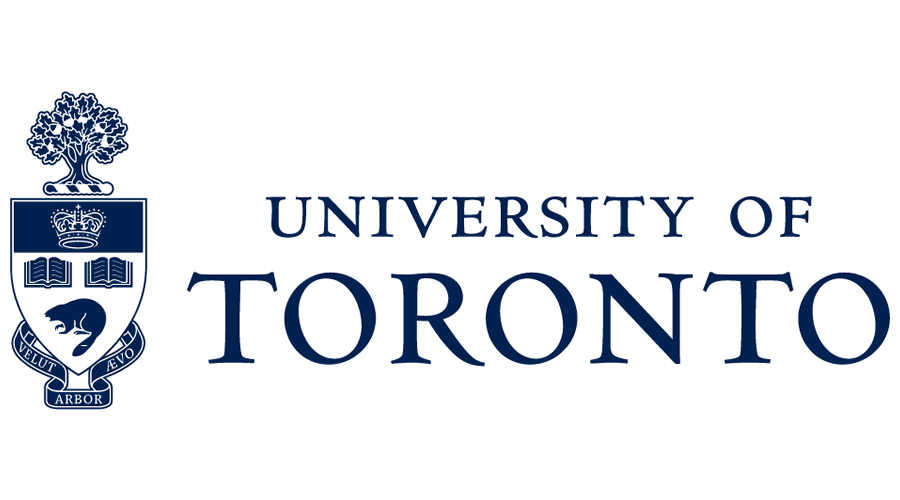 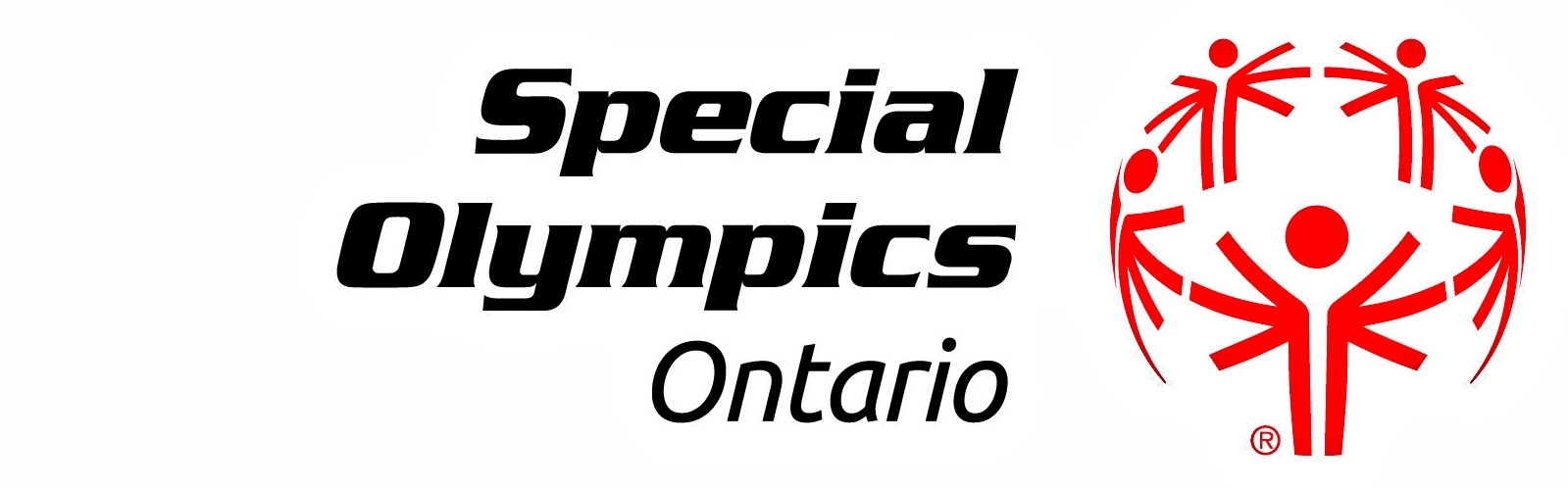 2
Acknowledgements
We are grateful for:

Funding provided by the Connaught Foundation 


The generosity of participants who shared their experiences and perspectives with us
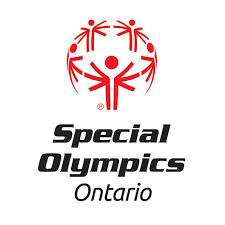 3
Presenters
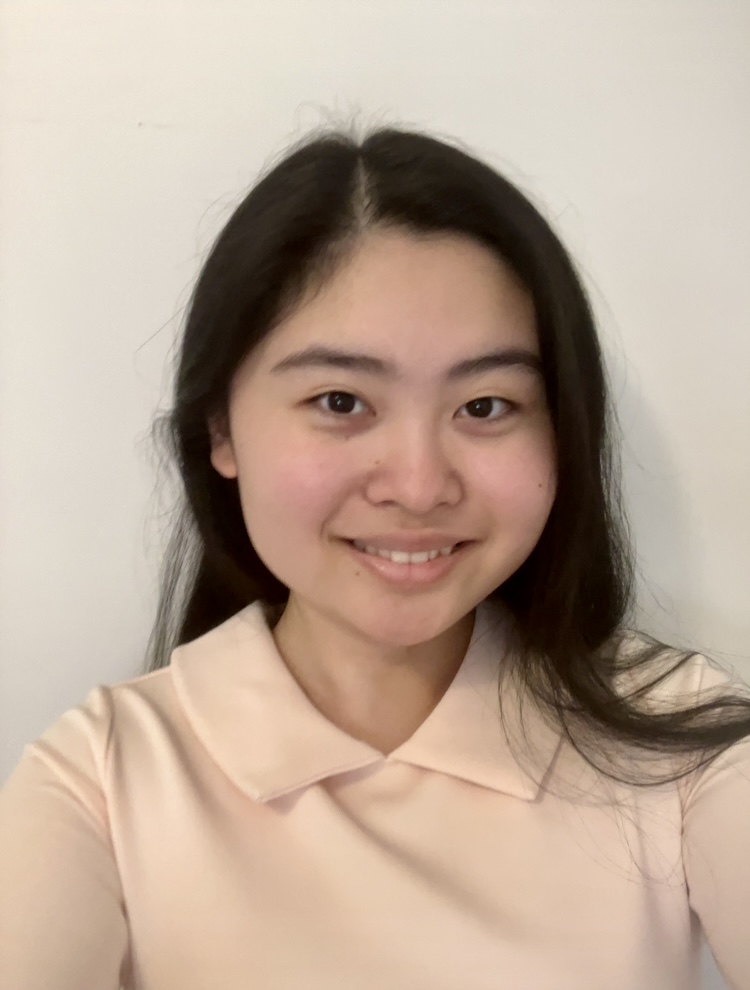 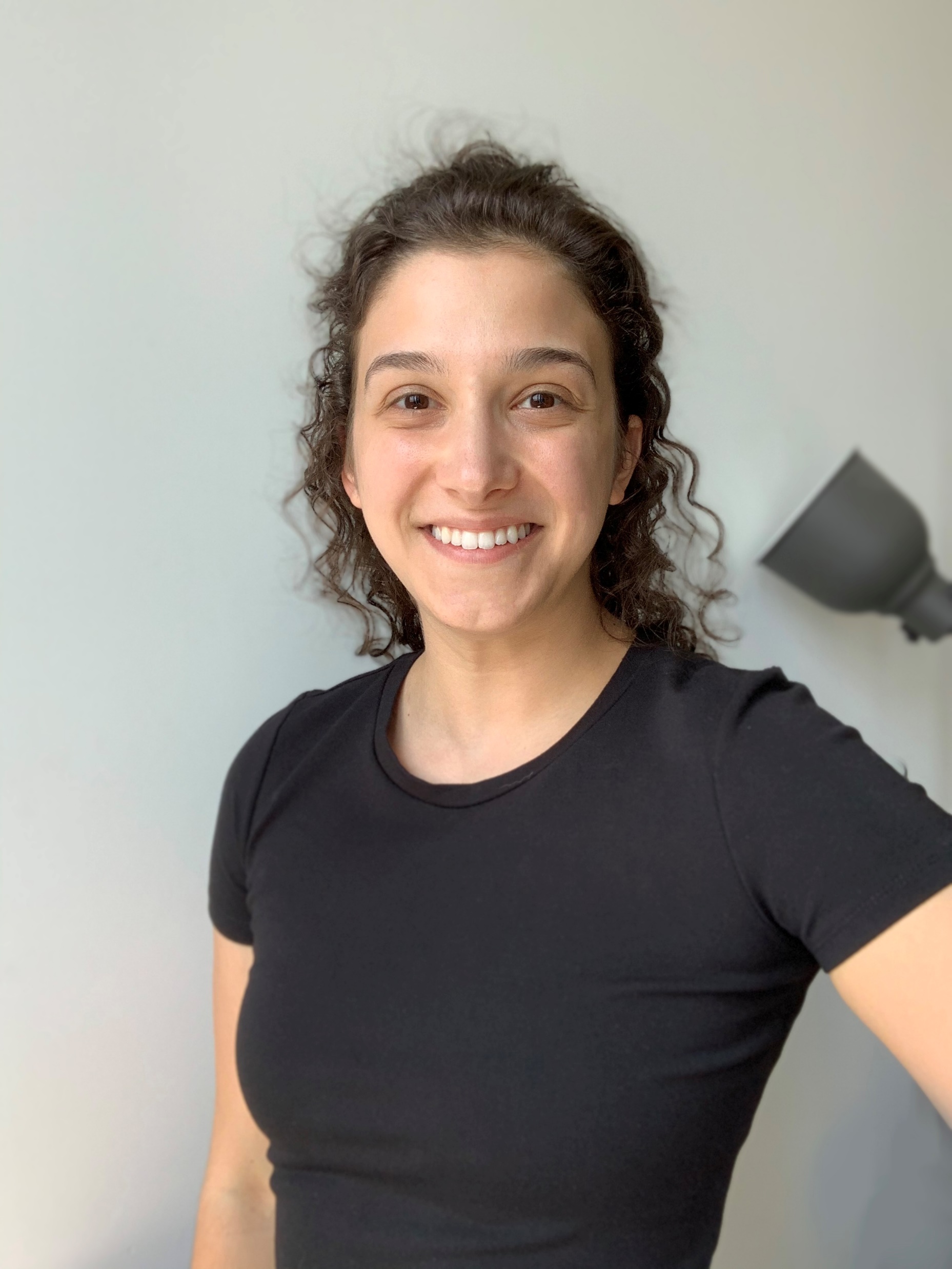 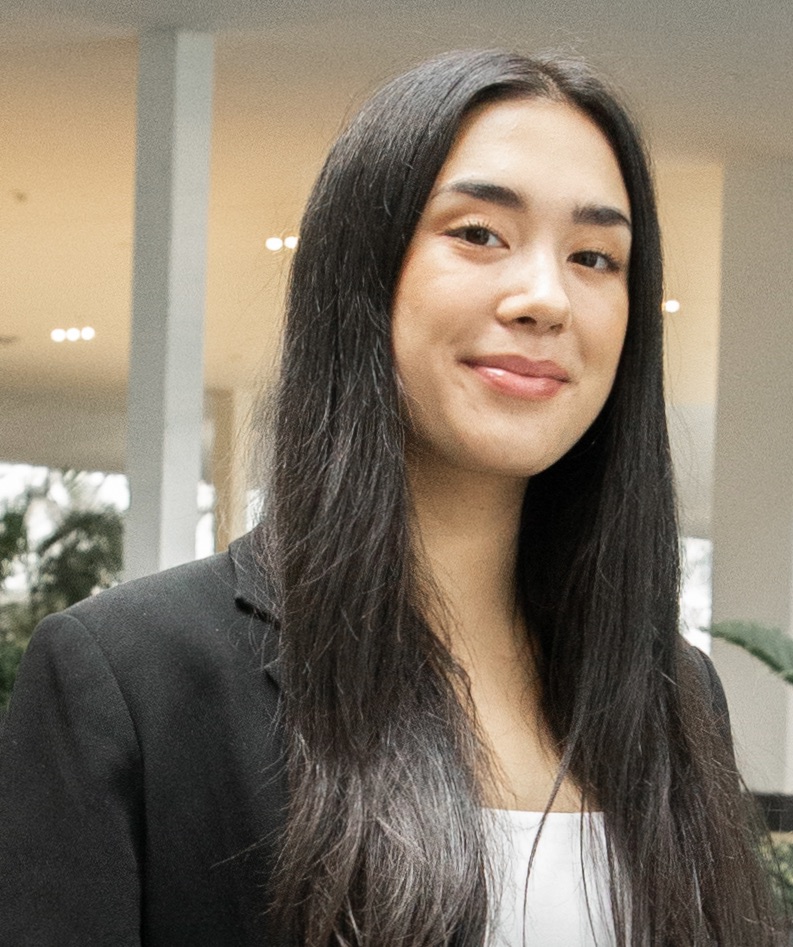 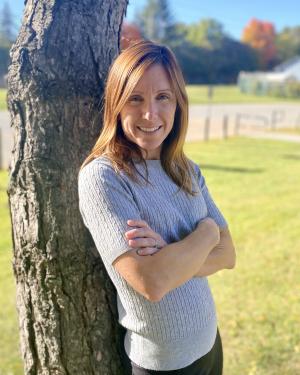 Overview
Belonging and the role it has on inclusive practices for individuals with IDD
Highlight our inclusive research project, Sport and Belonging
Introducing our research team and project consultants
Research methods 
Member checking process
Preliminary Findings 
Implications of inclusive research 
Knowledge Translation
5
What is Belonging
6
What is belonging?
Comfortable
Part of something
Belonging is experiencing some, or all, of these
Important
You fit in
Included
Safe
Accepted
The Belonging Theoretical Framework (Renwick et al., 2019)
Framework of Belonging
8
Background
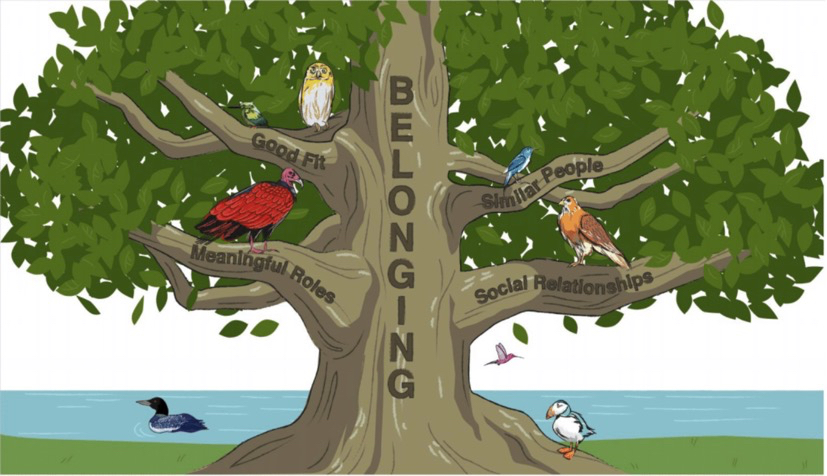 The Belonging Theoretical Framework (Renwick et al., 2019)
Role of organized sport and belonging
10
Benefits of Organized Sport
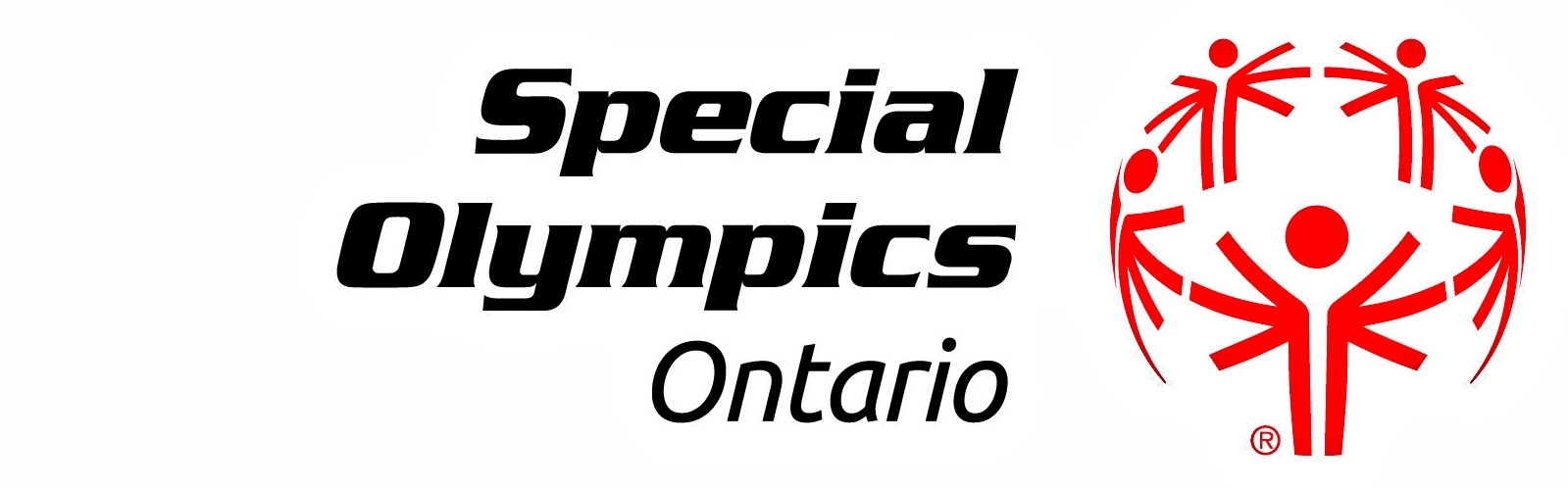 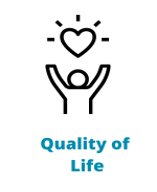 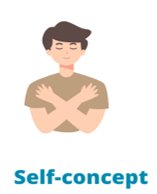 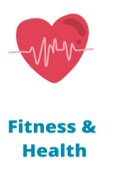 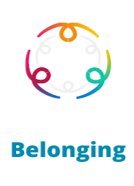 (Arbour-Nicitopoulos et al., 2022; Grandisson et al., 2012; Lloyd et al., 2022; Zhao et al., 2021)
11
Purpose
12
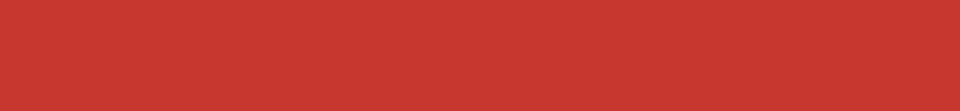 Purpose:
Illuminate pathways to belonging (or not) through organized sports participation in Special Olympics for young adults with IDD from their own perspective
13
Interdisciplinary Team
14
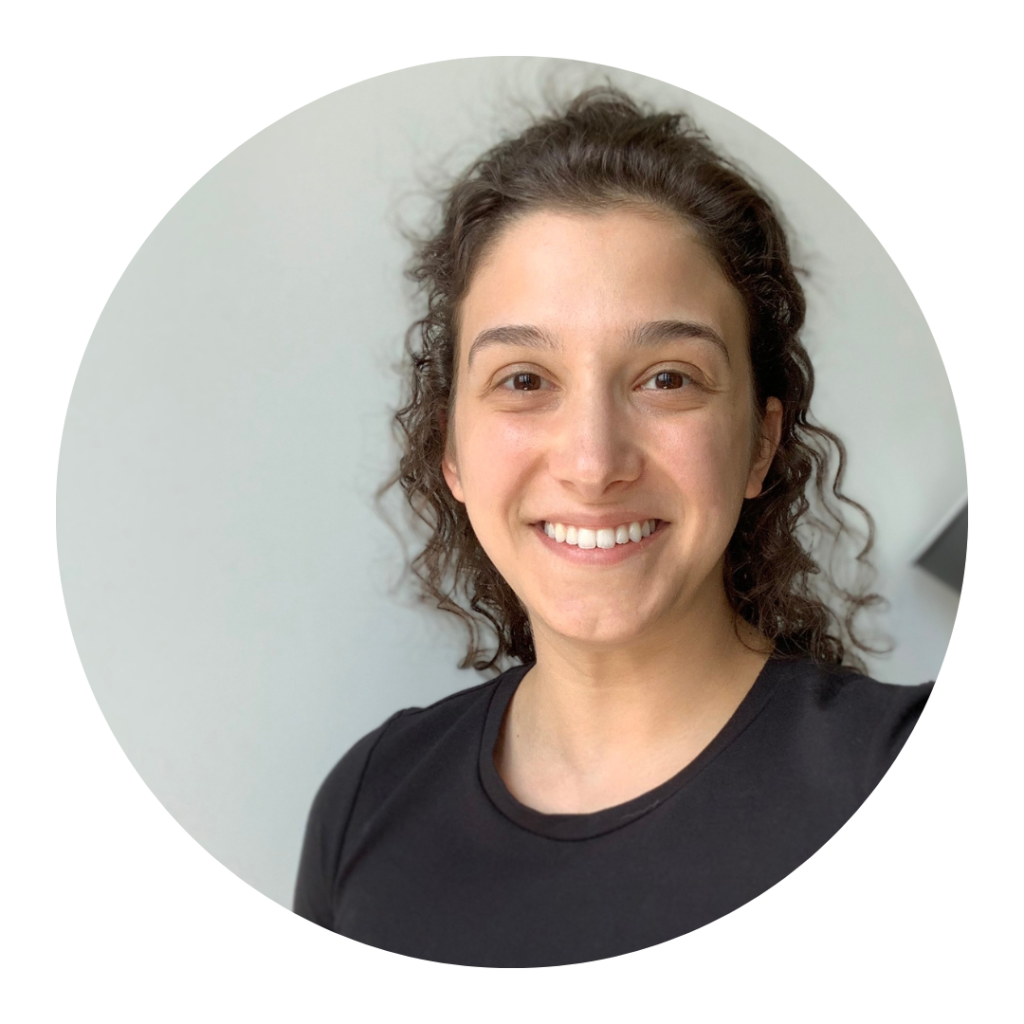 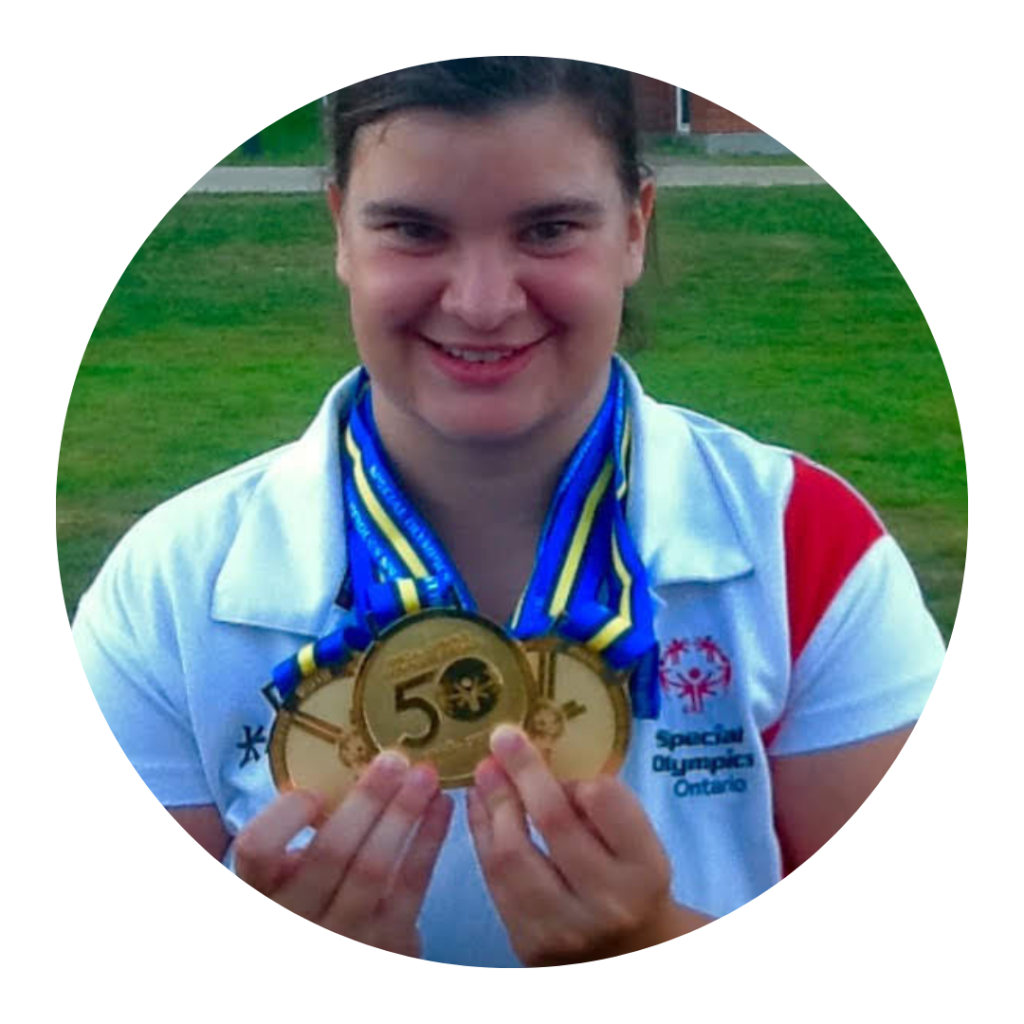 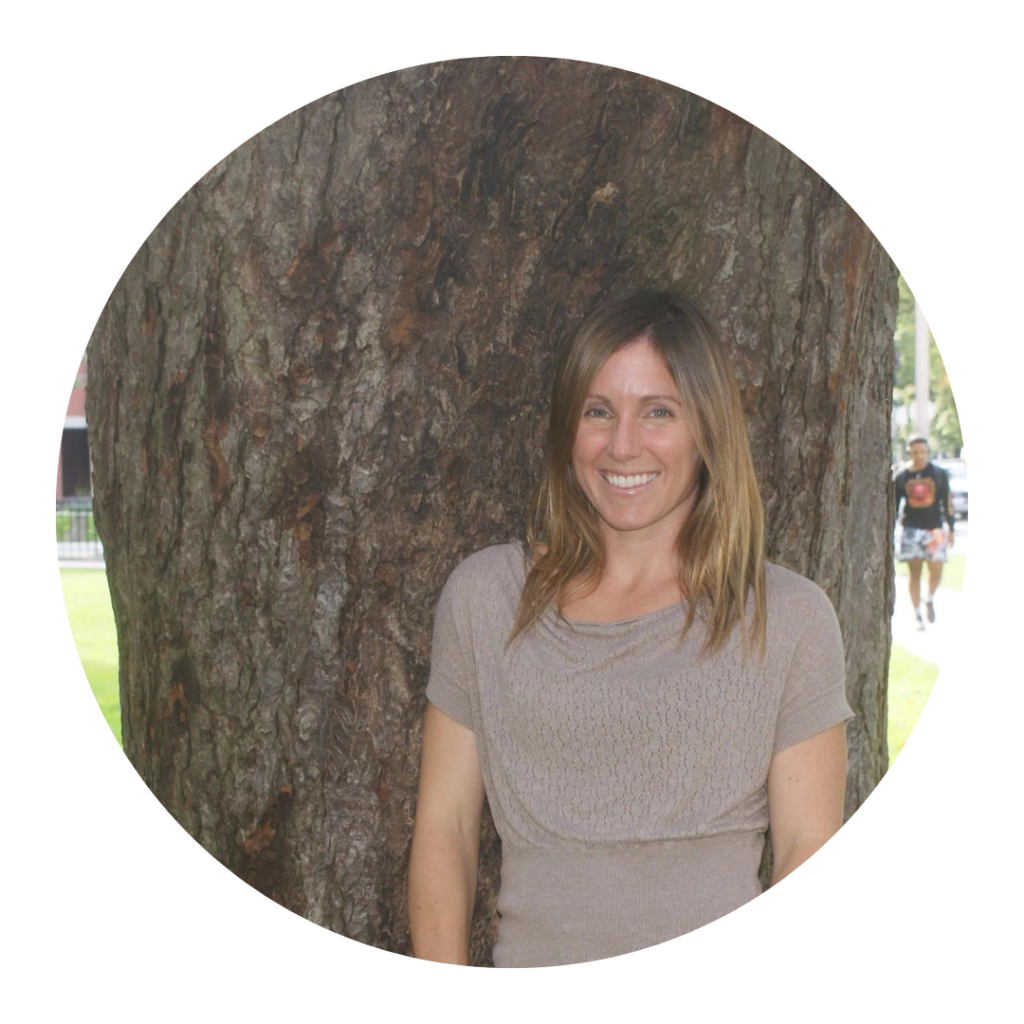 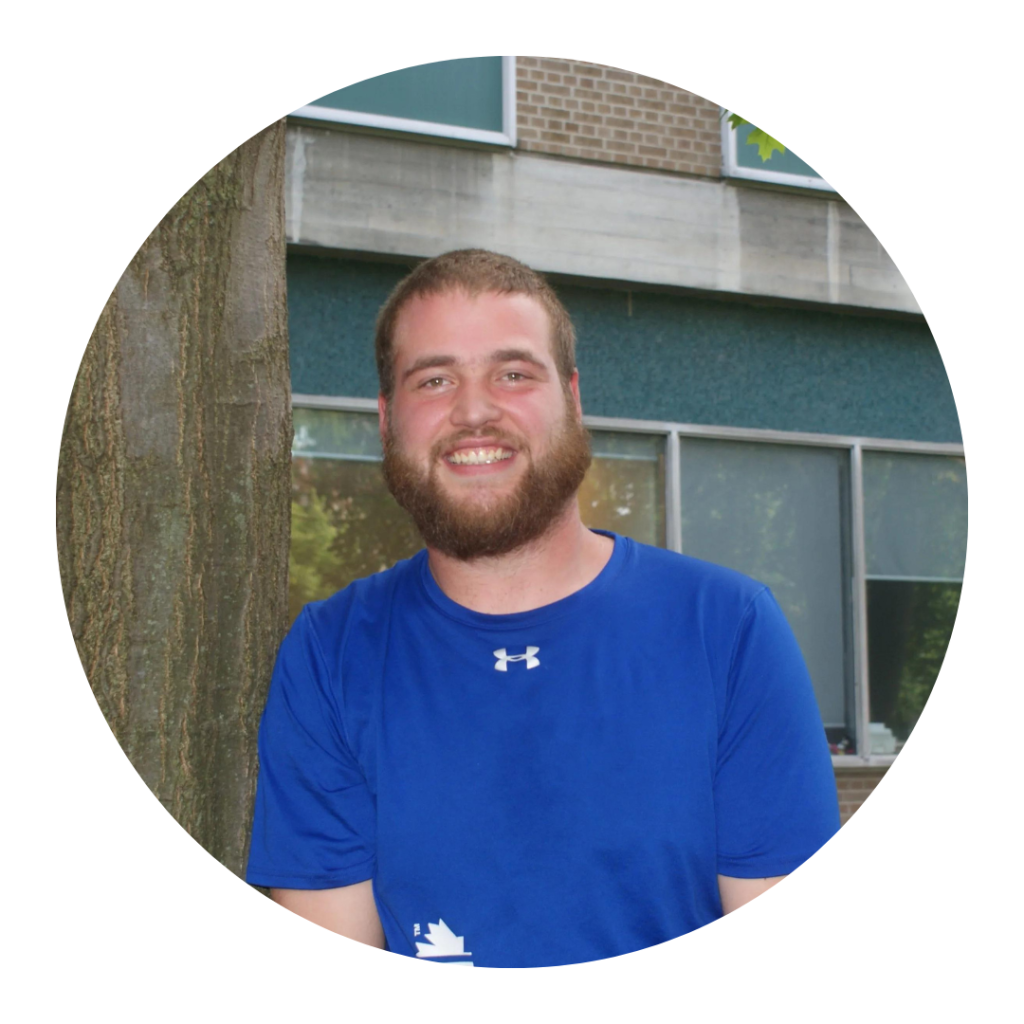 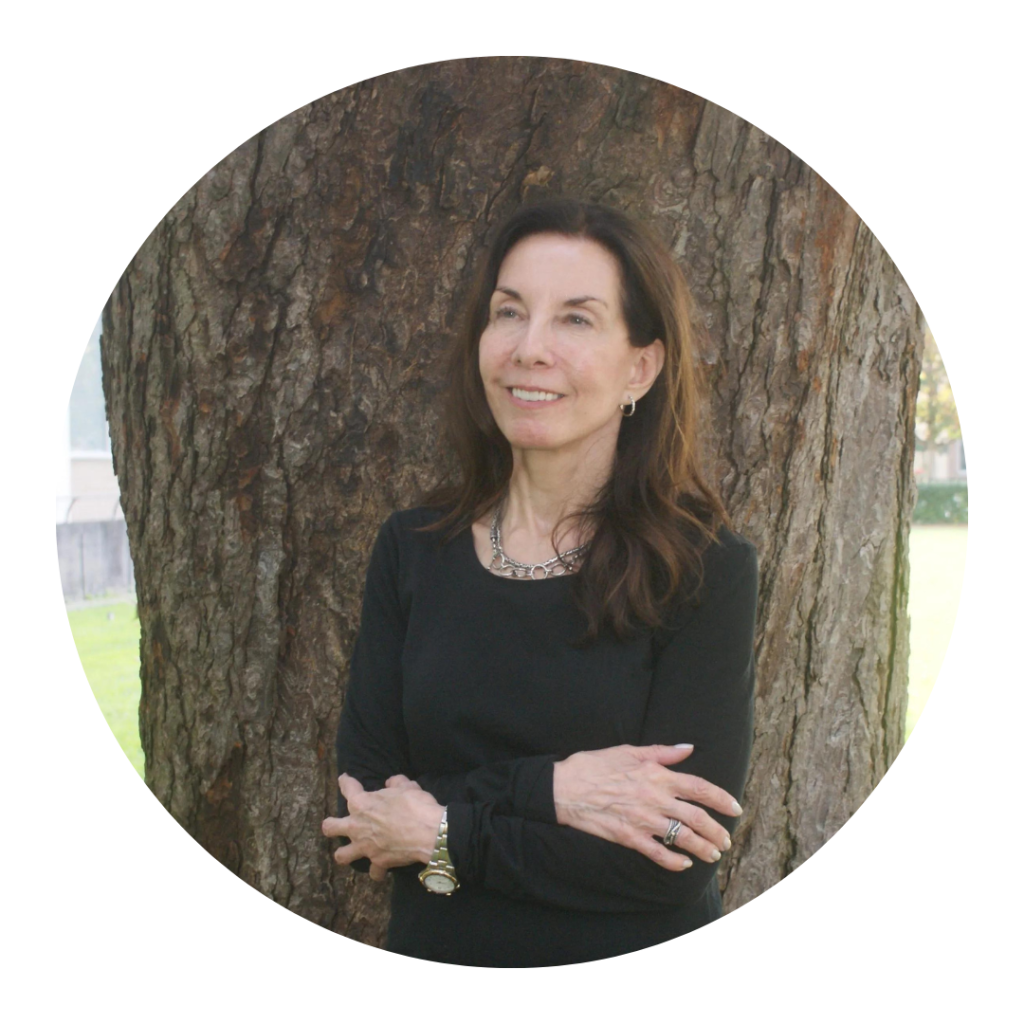 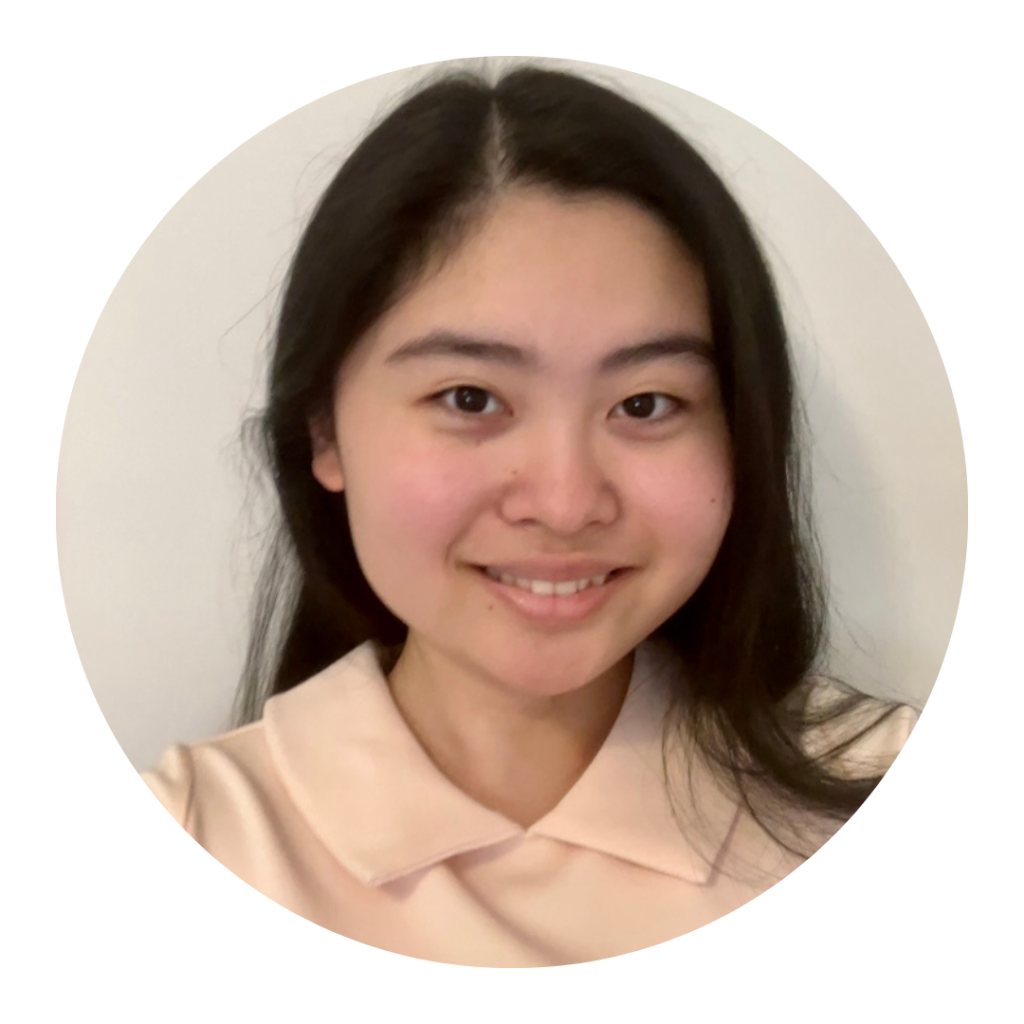 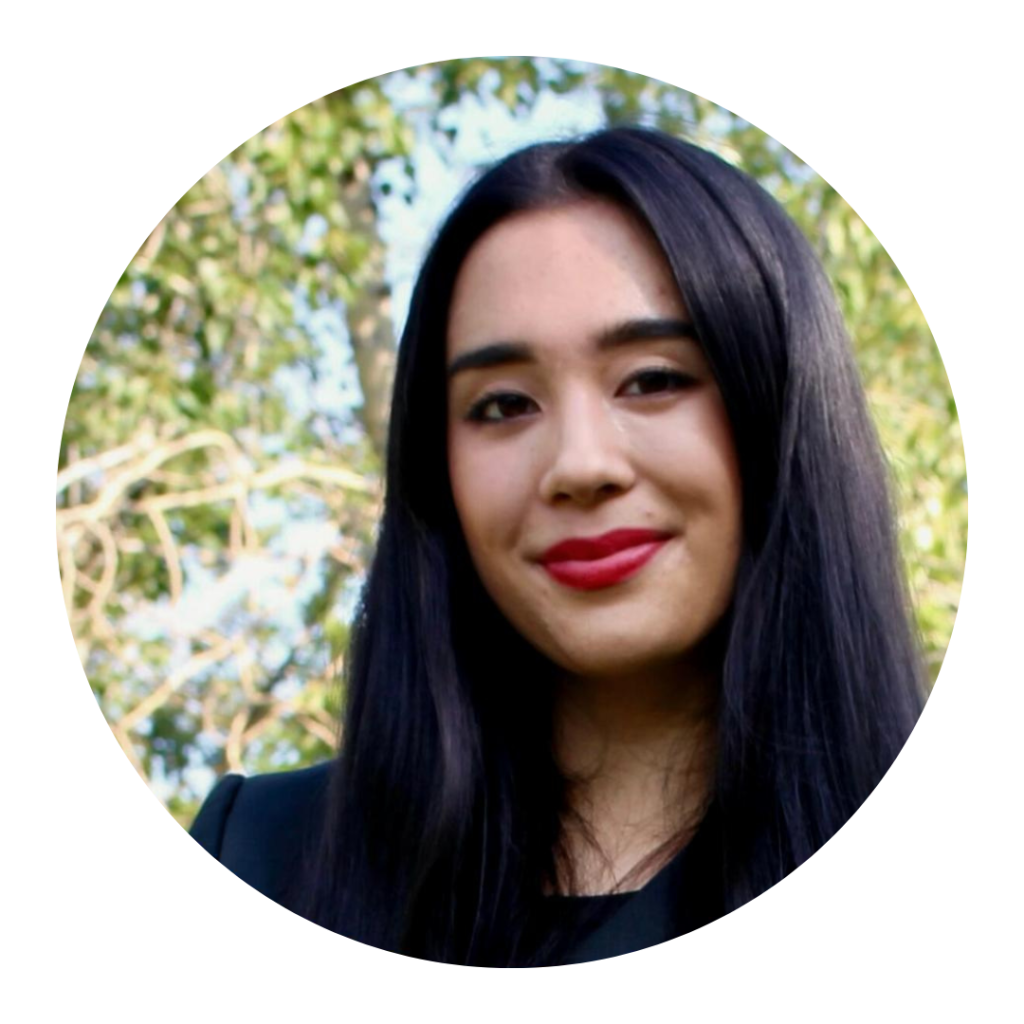 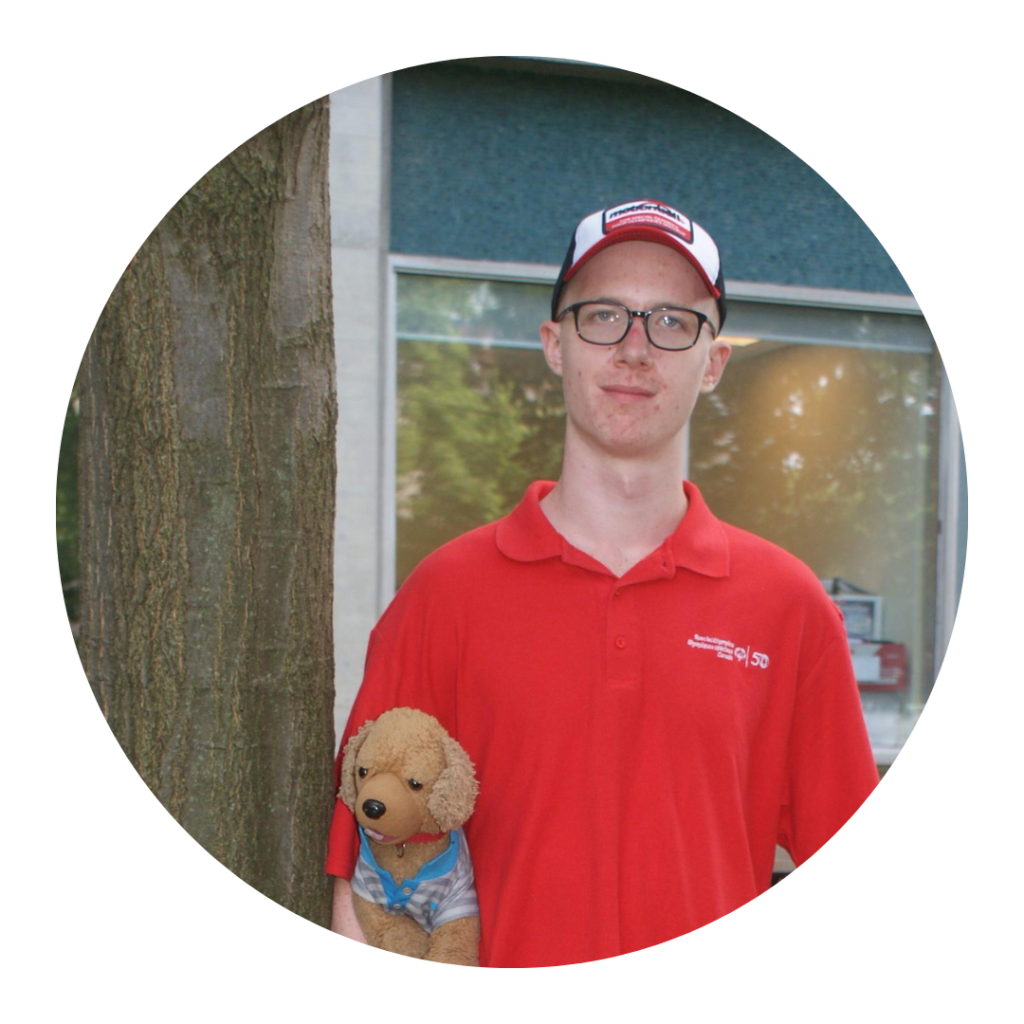 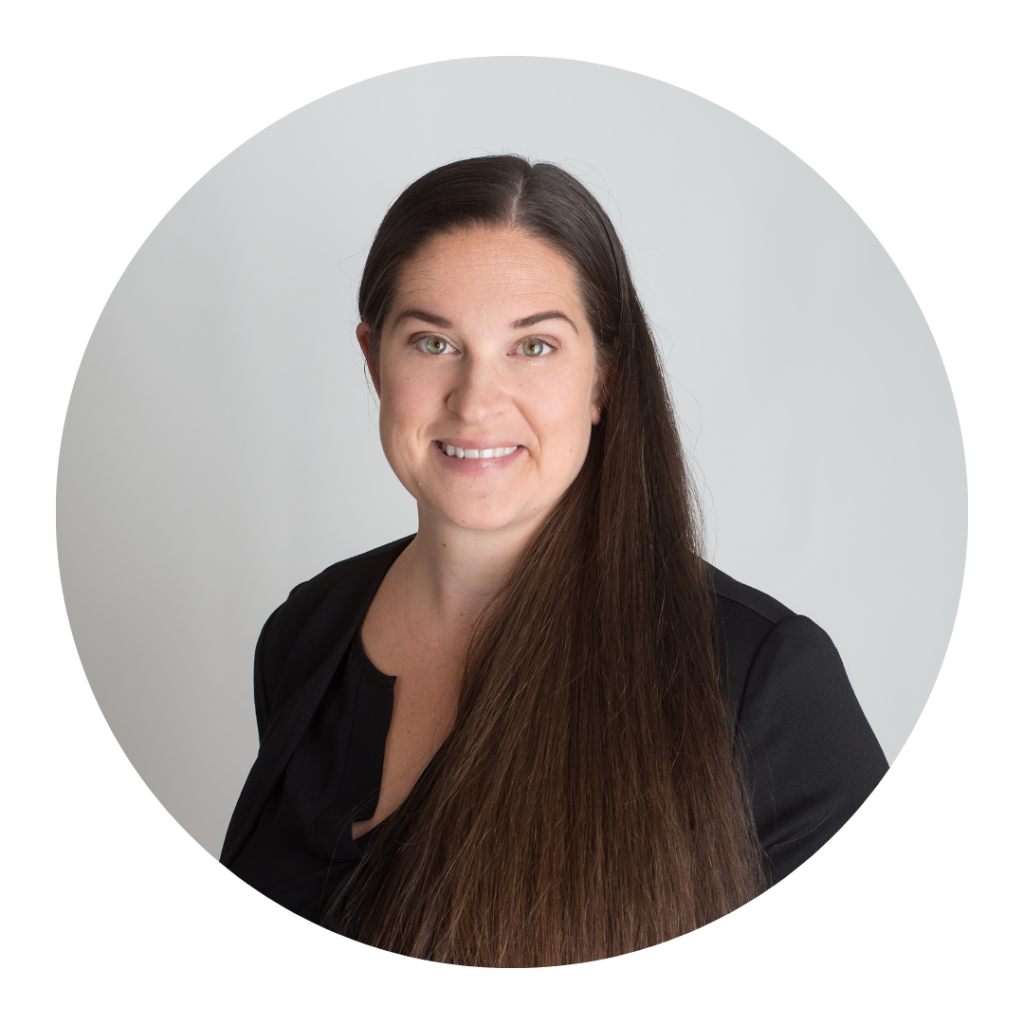 15
Team members with lived experience
16
Methods: Our Inclusive Approach
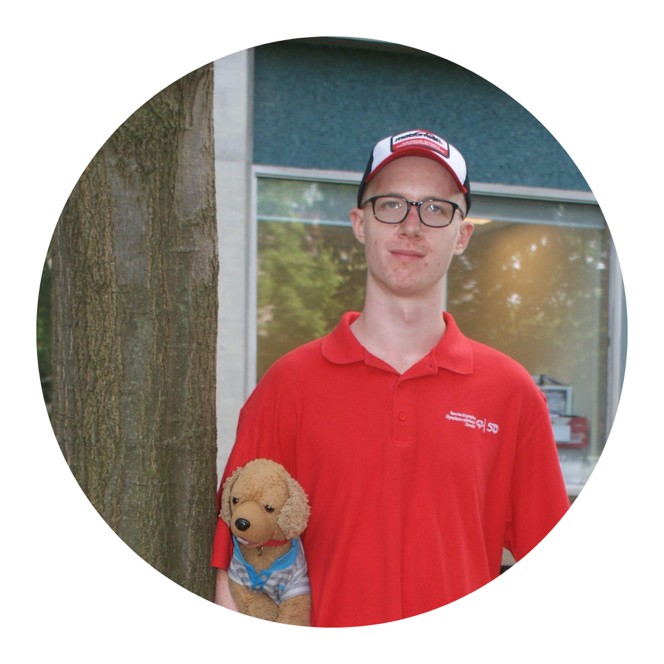 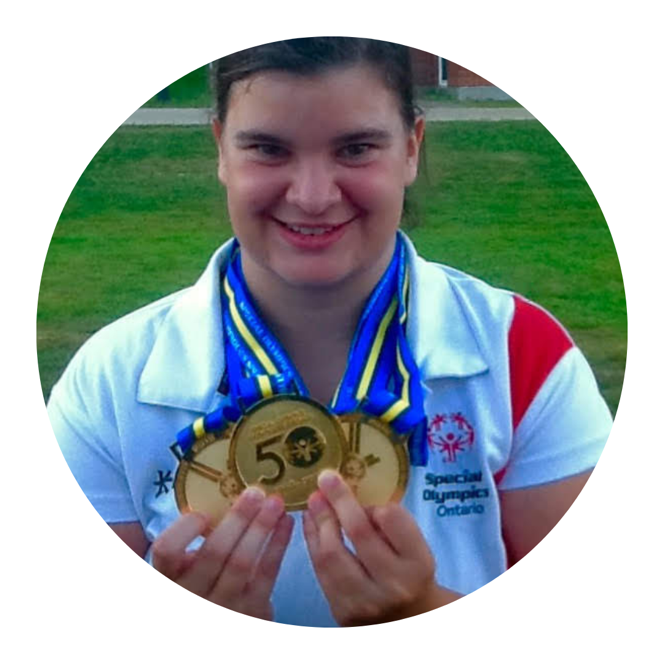 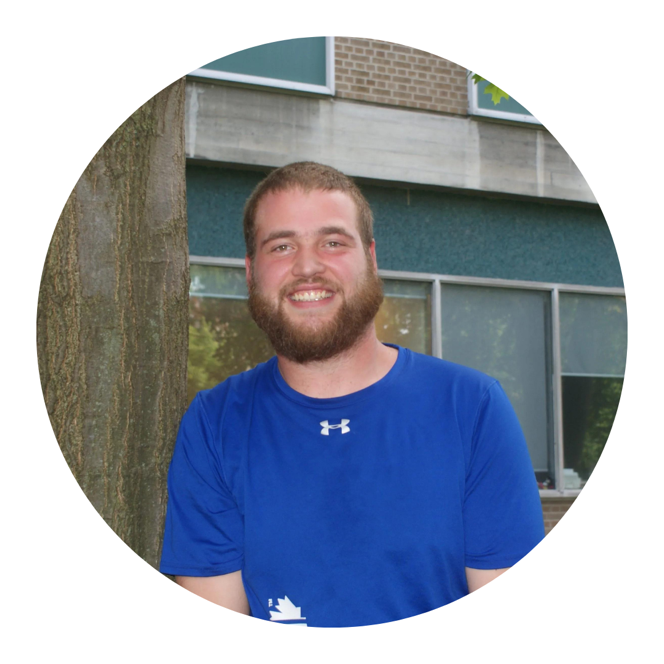 Ben Caplan
Callum Denault
Victoria McDonald
[Speaker Notes: ​]
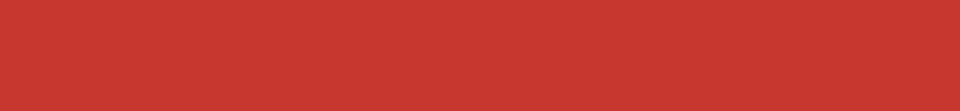 Contributing Roles of Project Consultants
Input and contributions which shaped the research process
18
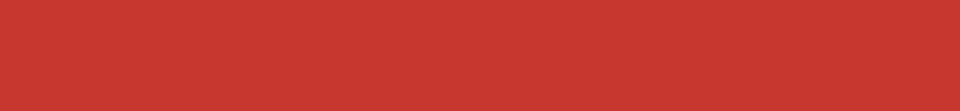 Project Consultants: In there own words
19
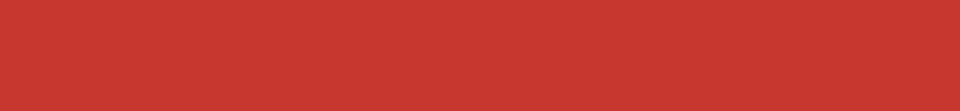 Methods
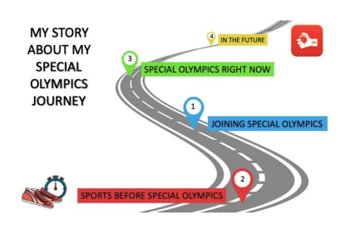 Participants 
10 male and 10 female Special Olympics Ontario athletes

Methods
Narrative Inquiry
20
Member Checking Video
21
Member Checking Video
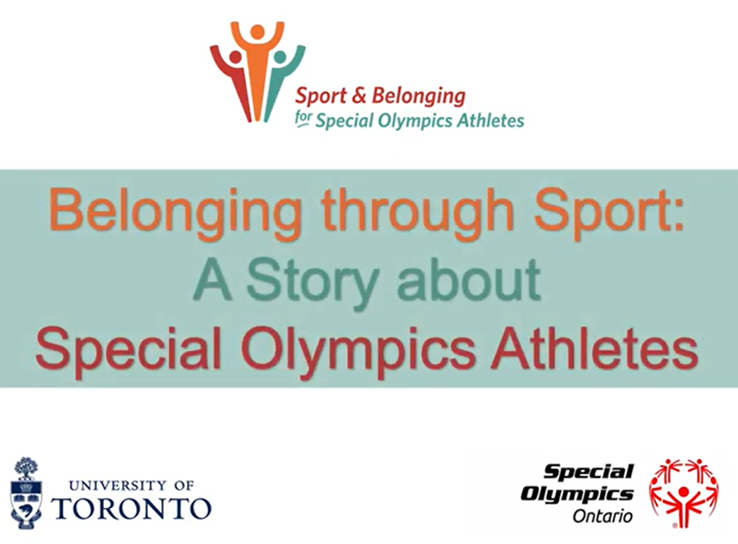 Storyline
Image Design
Narration
Sharing with participants
Asking for feedback
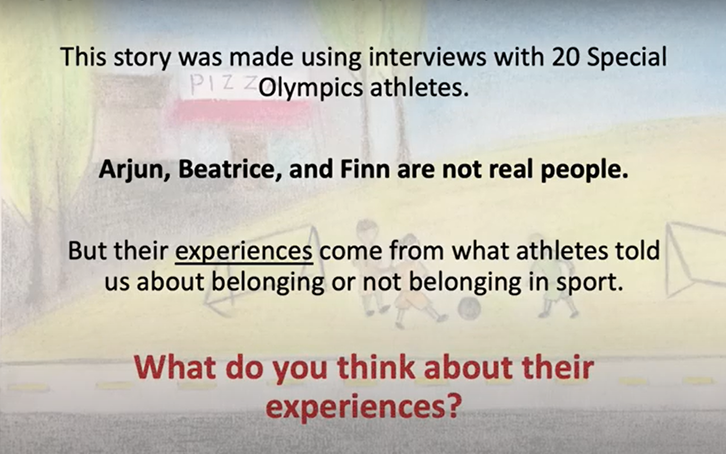 22
Analysis
23
Analysis
Thematic analysis of transcribed interview data
Several analysts 
Analysts meet regularly to discuss  and refine emerging themes and sub-themes
Now in final stages of refining themes and sub-themes
24
Results
Emerging Themes
Support From Allies when Participating in Sports

Opportunities to Discover and Develop Own Interests
25
Theme 1: Support From Allies when Participating in Sports
B) Allies motivate athletes by rooting for them at practices and games, and by supporting their team through volunteerism
C) Allies support athletes’ development of interest in sport by encouraging physical activity.
A) Allies motivate athletes to make connections in Special Olympics
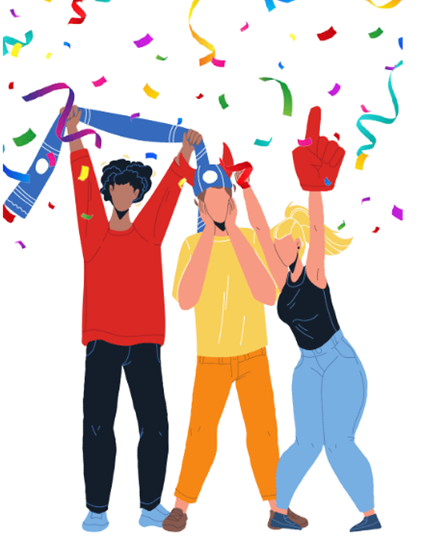 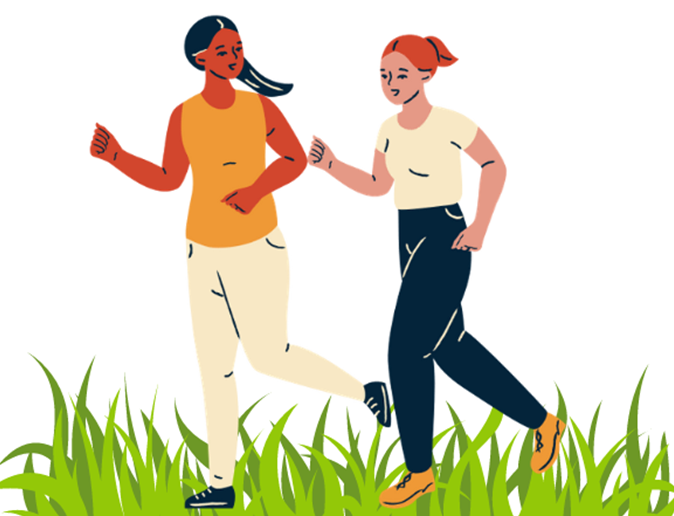 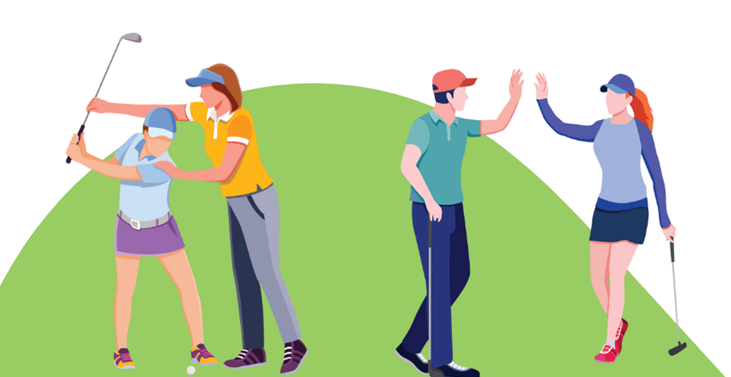 26
Theme 2: Opportunities to Discover and Develop Own Interests
B) Opportunities for positive feedback and constructive criticism from coaches to strengthen their skillset
A) Having an inclusive place to pursue passions
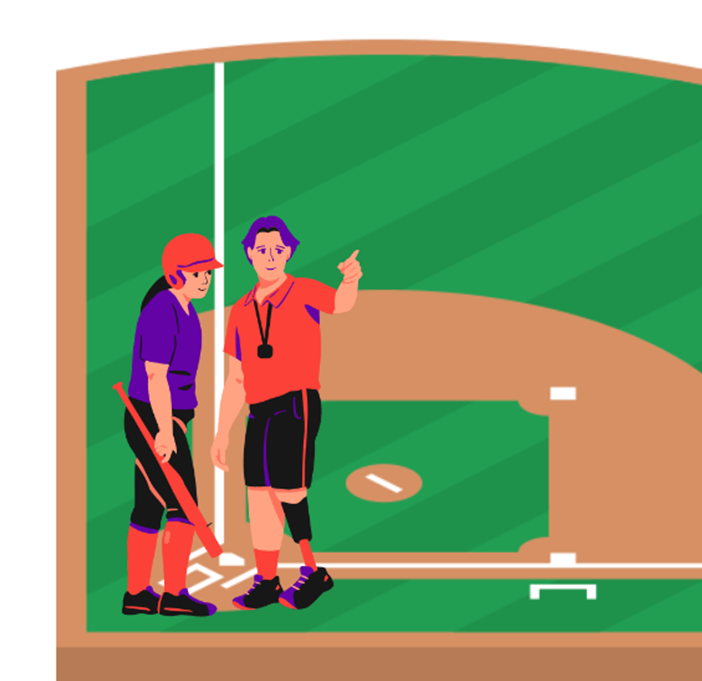 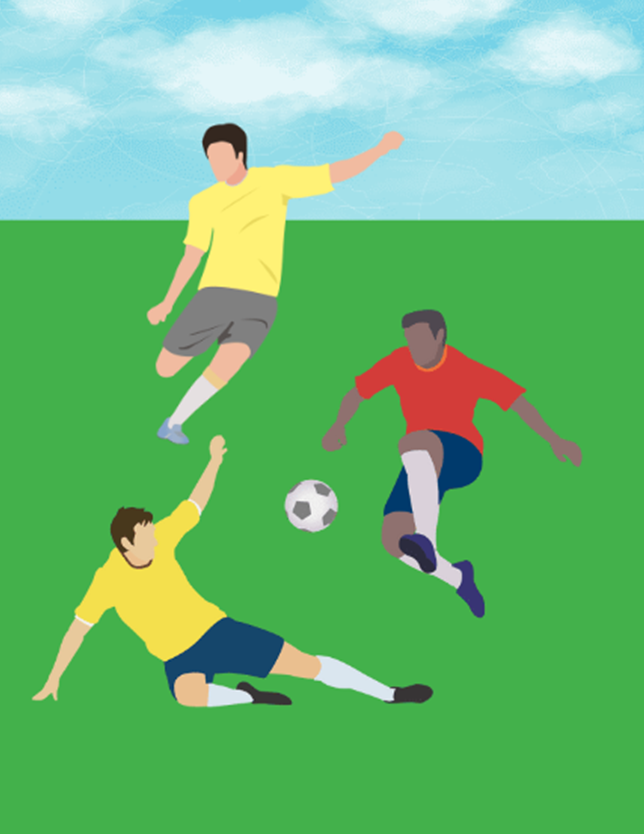 27
Implications of Inclusive Research
28
Implications of Inclusive Research
VALUE TO THE RESEARCH 
Helps to ground research in lived experiences
Ensures the findings are relevant to the population

VALUE TO THE COMMUNITY 
Knowledge Translation
Accessibility of KT, who is it for, what type of media we can use 

VALUE TO THE PROJECT CONSULTANT
Opportunities to enhance current interpersonal skills, develop research-related skills and learn new skills 
Contribute to shaping the direction and process of research that is relevant to their lives and the lives of their peers
29
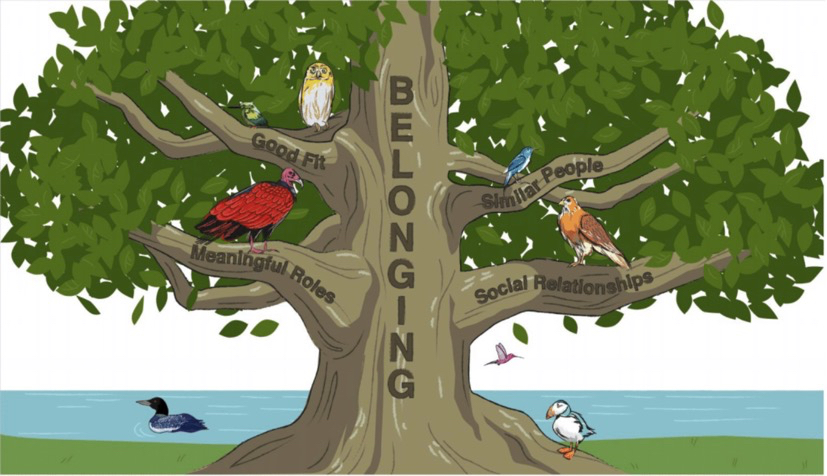 The Belonging Theoretical Framework (Renwick et al., 2019)
Knowledge translation initiatives
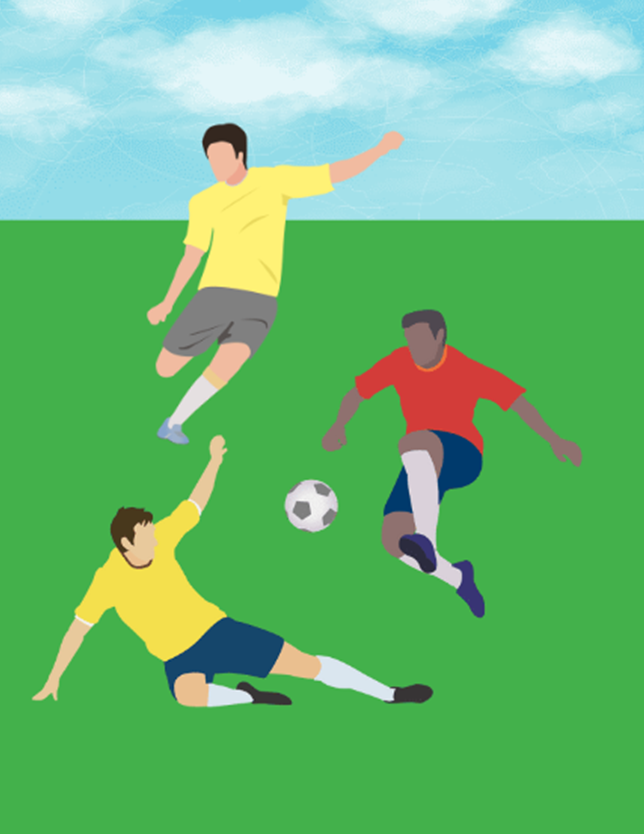 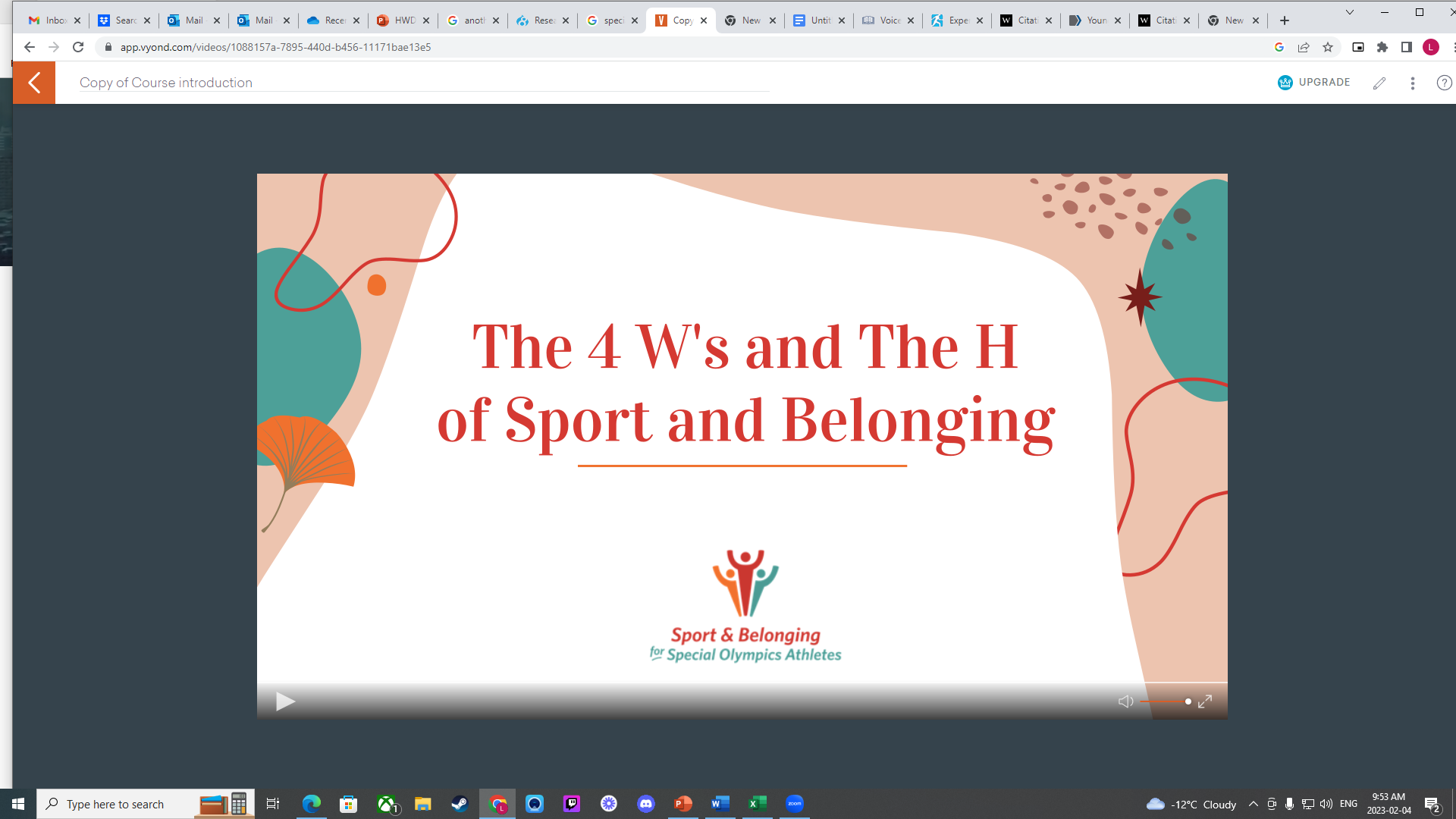 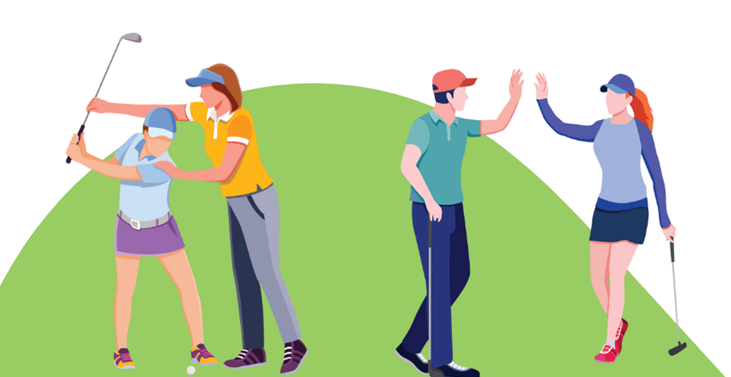 31
Thank you!
For more information, visit our website:
https://www.sportandbelonging.ca
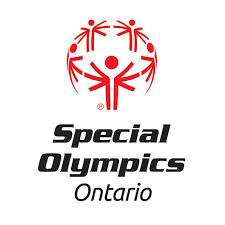 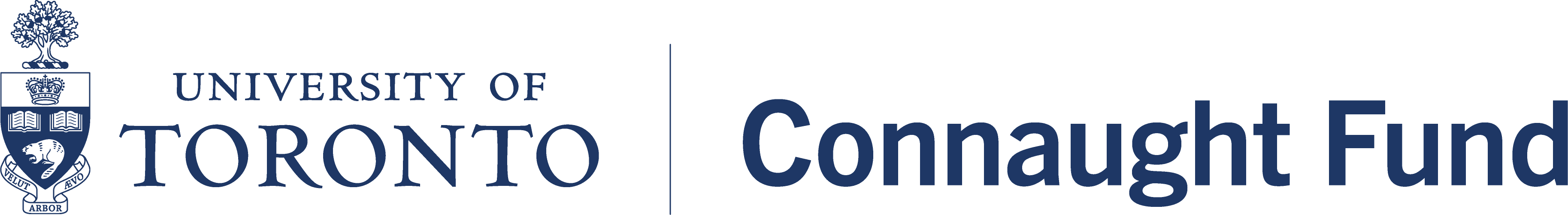 32
References
Arbour-Nicitopoulos, K. P., Kuzik, N., Vanderloo, L. M., Martin Ginis, K. A., James, M. E., Bassett-Gunter, R. L., Ruttle, D., DaSilva, P., Disimino, K., Cameron, C., Arthur, M., Shikako, K., & Latimer-Cheung, A. E. (2022). Expert Appraisal of the 2022 Canadian Para Report Card on Physical Activity for Children and Adolescents With Disabilities, Adapted Physical Activity Quarterly
Grandisson, M., Tétreault, S. and Freeman, A.R. (2012), Enabling Integration in Sports for Adolescents with Intellectual Disabilities. Journal of Applied Research in Intellectual Disabilities, 25: 217-230.
Lloyd M, Temple VA, Foley JT, Yeatman S, Lunsky Y, Huang A, Balogh R. Young adults with intellectual and developmental disabilities who participate in Special Olympics are less likely to be diagnosed with depression. Soc Psychiatry Psychiatr Epidemiol. 2022 Dec 22.
Renwick, R., DuBois, D., Cowen, J., Cameron, D., Fudge Schormans, A., & Rose, N. (2019). Voices of youths on engagement in community life: a theoretical framework of belonging. Disability & Society, 34(6), 945–971. https://doi.org/10.1080/09687599.2019.1583551
Zhao, WM, Thirumal, K, Renwick, R, DuBois, D. Belonging through sport participation for young adults with intellectual and developmental disabilities: A scoping review. J Appl Res Intellect Disabil. 2021; 34: 402– 420.
33
Presentation Disclaimer
This presentation is based on preliminary results as of February 9th, 2023 from the Sport and Belonging project. Data analysis is ongoing, and an updated version of the project and results will be published in the future. 
We encourage you to check back in with the project at the end of 2023 and in 2024 for published articles and knowledge translation materials. 

Please use the following citation: 
St.John, L., Renwick, R., Arbour-Nicitopoulos, K., Routledge, F., Zheng, R., Caplan, B., Denault, C., Findlay, F., McDonald, V., & Noronha, J. (2023, Feb). Fostering and developing belonging for young adults with intellectual and developmental disabilities through Sport: Lessons from an inclusive study. Presented at the Canadian Health and Wellbeing in Developmental Disabilities Conference, Toronto, ON.
34